Развитие ИТ-индустрии – Сотрудничество с системой образования –
Повышение ИКТ-грамотности
Повышение уровня квалификации работы с электронными услугами для ускорения темпов внедрения
Информационные технологии постоянно развиваются
Развитие ИТ-индустрии – Сотрудничество с системой образования –
Повышение ИКТ-грамотности
Необходимость повышать уровень компьютерной грамотности всех слоев общества
Необходимость быстрого ввода в эксплуатацию
 новых ИТ-систем
Одна из причин задержек внедрения и неэффективного использования
Отсутствие необходимых навыков у пользователей систем
Развитие ИТ-индустрии – Сотрудничество с системой образования –
Повышение ИКТ-грамотности
Что мы предлагаем для граждан
Твой КУРС – ТРИ ГОДА УСПЕШНОЙ РАБОТЫ
Новый проект Microsoft «Твой курс: ИТ для молодежи» обновление локальной инициативы «Твой курс».
Развитие ИТ-индустрии – Сотрудничество с системой образования –
Повышение ИКТ-грамотности
Твой КУРС – ТРИ ГОДА УСПЕШНОЙ РАБОТЫ !!!
Развитие ИТ-индустрии – Сотрудничество с системой образования –
Повышение ИКТ-грамотности
Масштаб и итоги трех лет работы
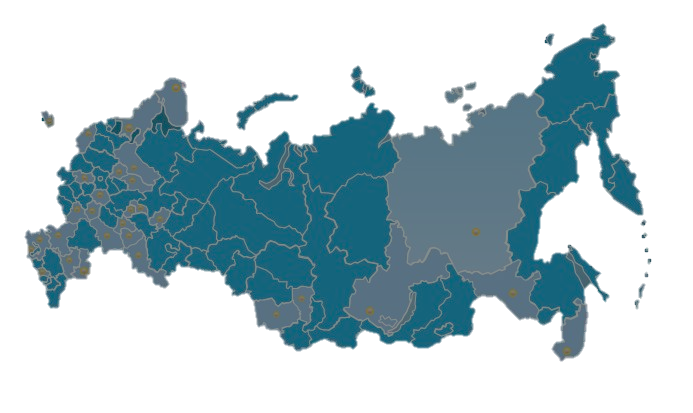 –107 центров компьютерной грамотности в более чем 72 городах России
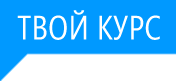 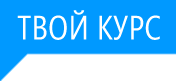 – 300 ИТ академий Microsoft и более 30 Академий учителей
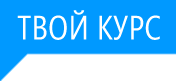 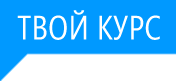 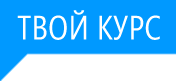 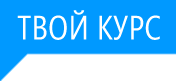 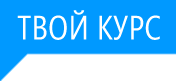 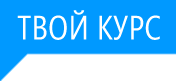 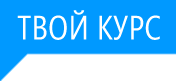 – Более 225 тысяч человек прошло обучение в учебных центрах и более 1 миллиона человек воспользовалось учебными материалами в он-лайне
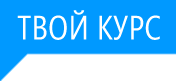 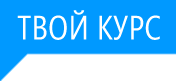 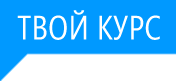 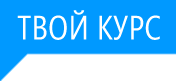 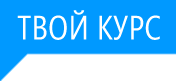 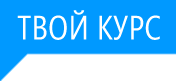 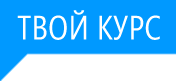 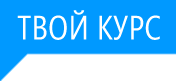 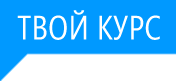 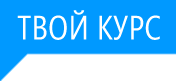 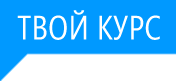 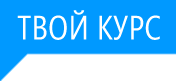 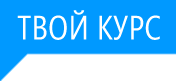 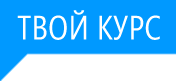 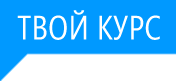 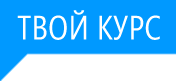 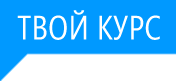 www.tvoy-kurs.ru
prosto.tvoy-kurs.ru
Развитие ИТ-индустрии – Сотрудничество с системой образования –
Повышение ИКТ-грамотности
Твой Курс в Сибири и на Дальнем Востоке
46050 человек обучено на 2264 курсах и семинарах проекта
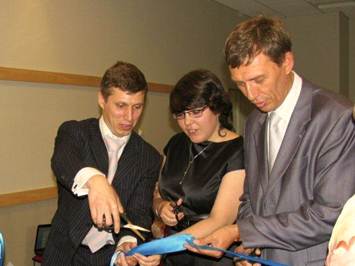 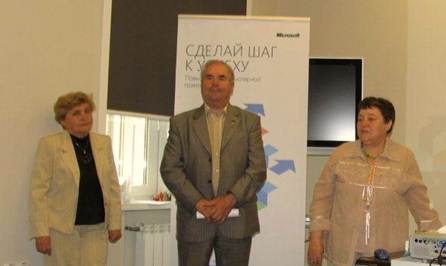 20 центров работает в Сибири и ДВ
6733 человек обучено в Красноярске  в 2010-2012 гг
Инициатива «Твой курс: ИТ для молодежи».
Развитие ИТ-индустрии – Сотрудничество с системой образования –
Повышение ИКТ-грамотности
Новый проект Microsoft «Твой курс: ИТ для молодежи»
160 студентов волонтеров пройдут специальный тренинг по нашим новым технологиям, основам компьютерной грамотности и основам работы со старшеклассниками. 
Отправятся в 20 городов России для проведения в школах «Недели информационных технологий»
Старшеклассники знакомятся с современными технологиями и продуктами
17 000 будут привлечены в качестве волонтеров в существующих центрах компьютерной грамотности «Твой Курс»
Организация «Детские домики»
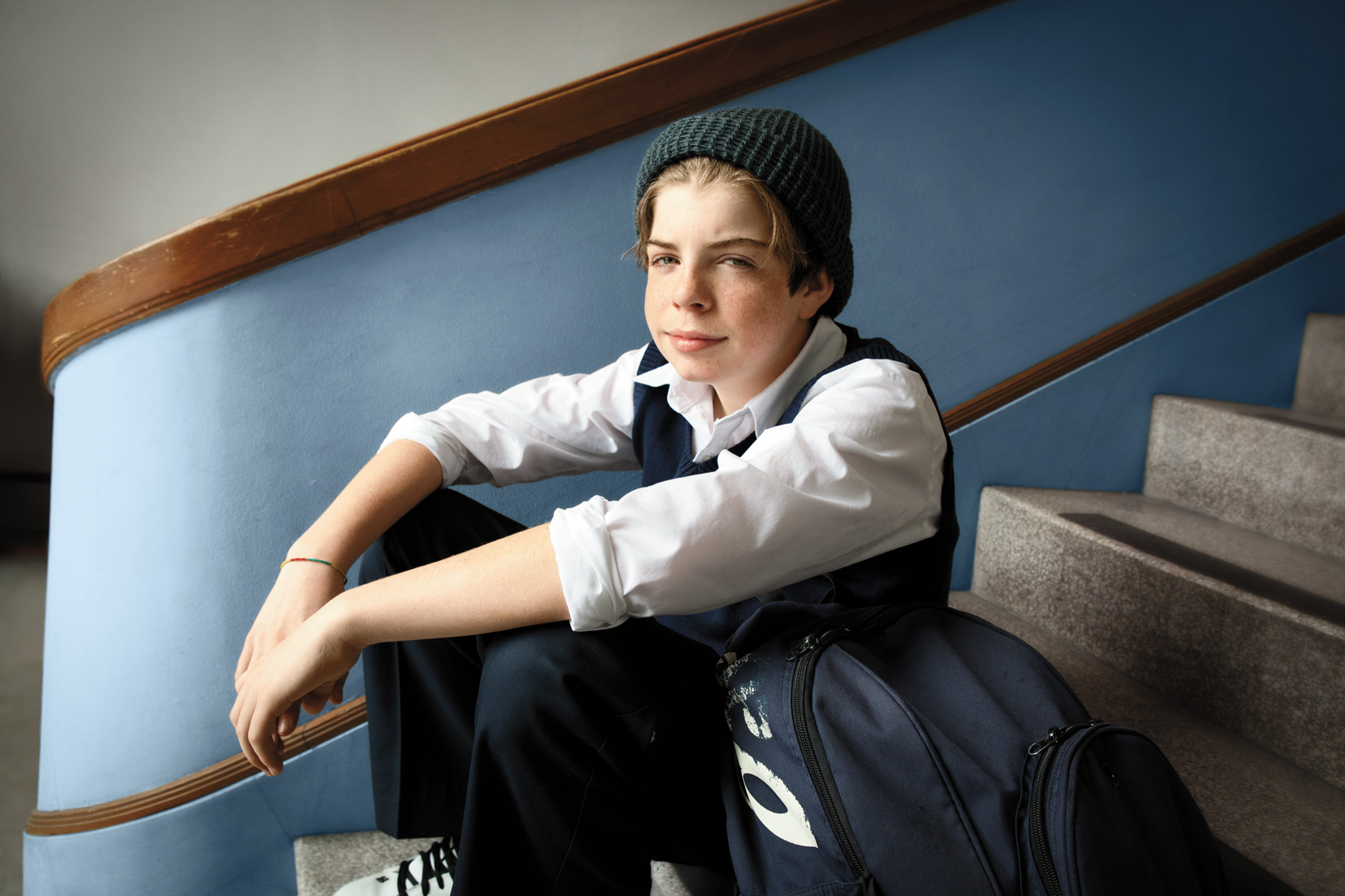 Приступает к реализации проекта по надомному дополнительному обучению детей-инвалидов
Основной партнер – Samsung (1000 ноутбуков)
Microsoft – ПО, Учебный портал, материалы.
Повышение ИКТ-грамотности
Развитие ИТ-индустрии – Сотрудничество с системой образования –
Повышение ИКТ-грамотности
Что мы предлагаем для муниципальных служащих
Проведение очных сессий Школы Высшего Пилотажа: однодневное обучение группы сотрудников навыкам работы с Microsoft Office
Проведение удаленных сессий Школы Высшего Пилотажа: подключение к 1-2 часовой сессии по использованию отдельных приложений Microsoft
Подключение к облачной версии площадки для удаленного обучения: готовый портал с обучающими материалами и система видеоконференцсвязи
Повышение ИКТ-грамотности
Развитие ИТ-индустрии – Сотрудничество с системой образования –
Проведение очных сессий Школы Вышего Пилотажа: однодневное обучение группы сотрудников навыкам работы с Microsoft Office
Повышение ИКТ-грамотности
Развитие ИТ-индустрии – Сотрудничество с системой образования –
Как проходят тренинги Офис Профи?
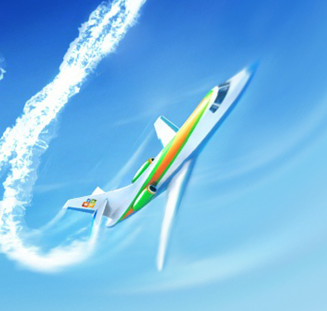 Организация тренинга:
Тренер за неделю до тренинга получает Ваши пожелания, на основании которых строится занятие
Ведут тренинги профессиональные тренеры и привлеченные специалисты
Участвуют в тренинге пользователи системы и технические специалисты компании Microsoft
Для каждого гос. учреждения тренинг делается индивидуальным.
Тренинг проводится в классе Microsoft или у на территории вашего учреждения
 для каждого участника
Компьютер
Рабочие материалы, методички, книги 
 На тренинге 10-20 человек
Продолжительность  3-8 часов
Повышение ИКТ-грамотности
Развитие ИТ-индустрии – Сотрудничество с системой образования –
Проведение удаленных сессий Школы Высшего Пилотажа: подключение к 1-2 часовой сессии по использованию отдельных приложений Microsoft
Повышение ИКТ-грамотности
Развитие ИТ-индустрии – Сотрудничество с системой образования –
Тренер Microsoft создает виртуальную встречу
Сотрудники слушают выступление тренера с демонстрацией функционала
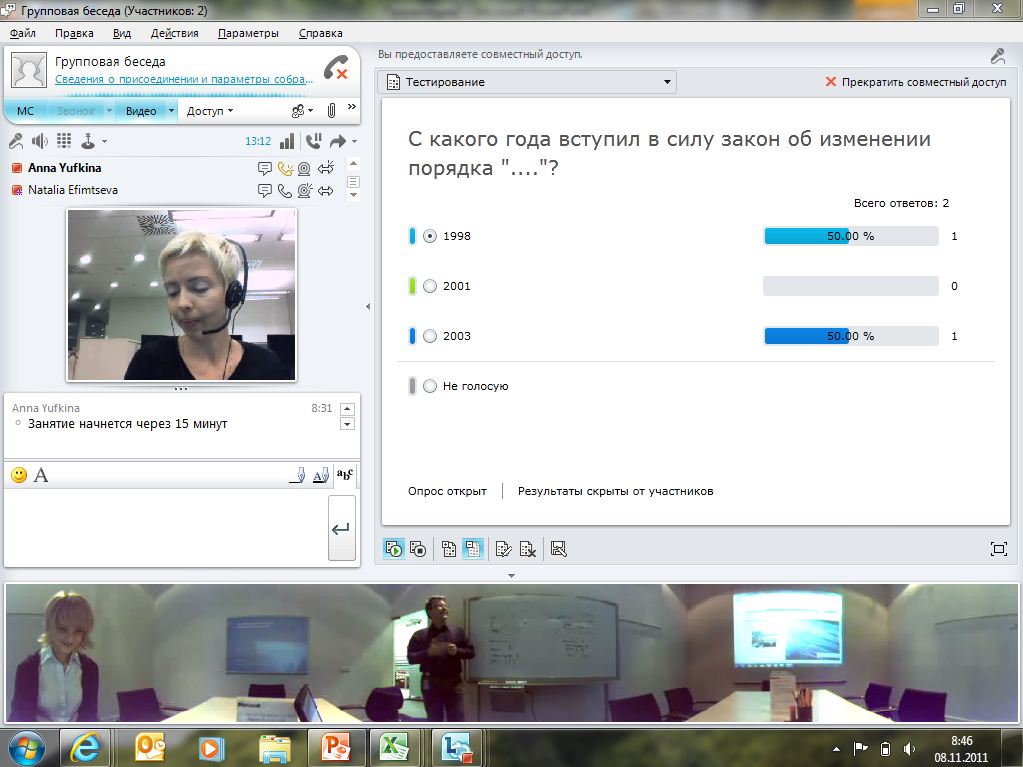 Повышение ИКТ-грамотности
Развитие ИТ-индустрии – Сотрудничество с системой образования –
По желанию можно параллельно выполнять аналогичные упражнения на своем компьютере.
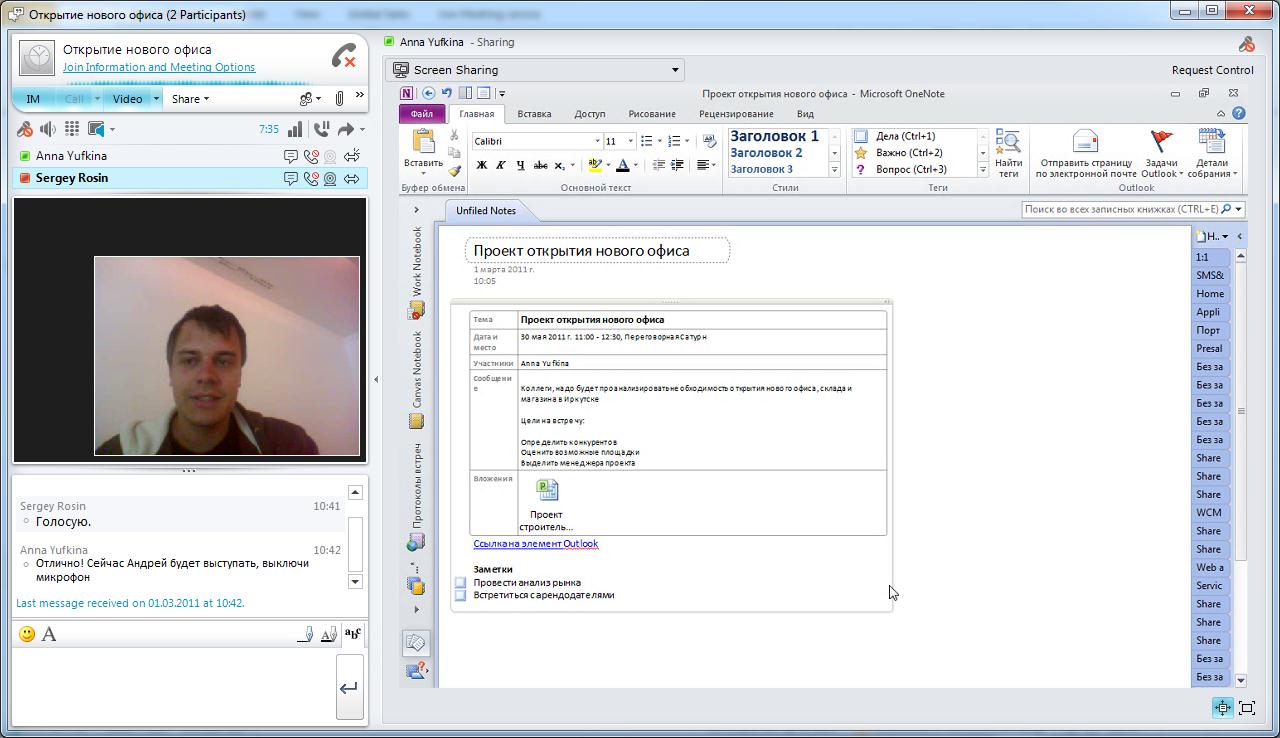 Повышение ИКТ-грамотности
Развитие ИТ-индустрии – Сотрудничество с системой образования –
Примеры
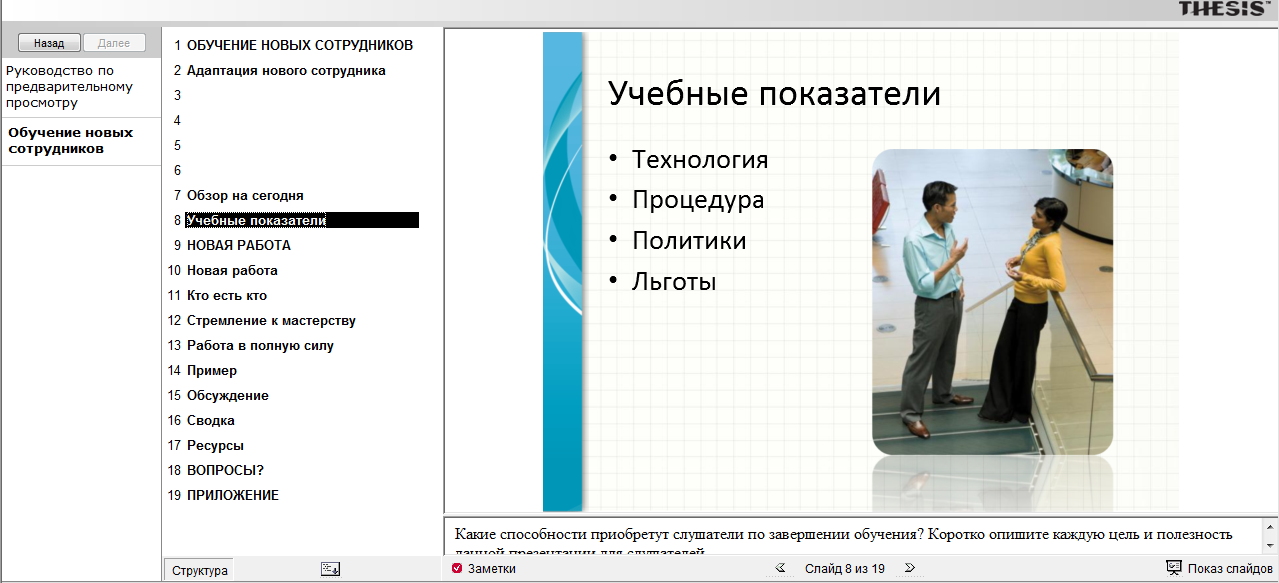 Повышение ИКТ-грамотности
Развитие ИТ-индустрии – Сотрудничество с системой образования –
Подключение к облачной версии площадки для удаленного обучения: готовый портал с обучающими материалами и система видеоконференцсвязи
Создание временной (на 1 месяц) площадки на 25-50 пользователей
Возможность просматривать готовые обучающие материалы на портале
Возможность проводить и участвовать в онлайн сессиях обучения
http://team/sites/ShkolaVP/SitePages/Home.aspx
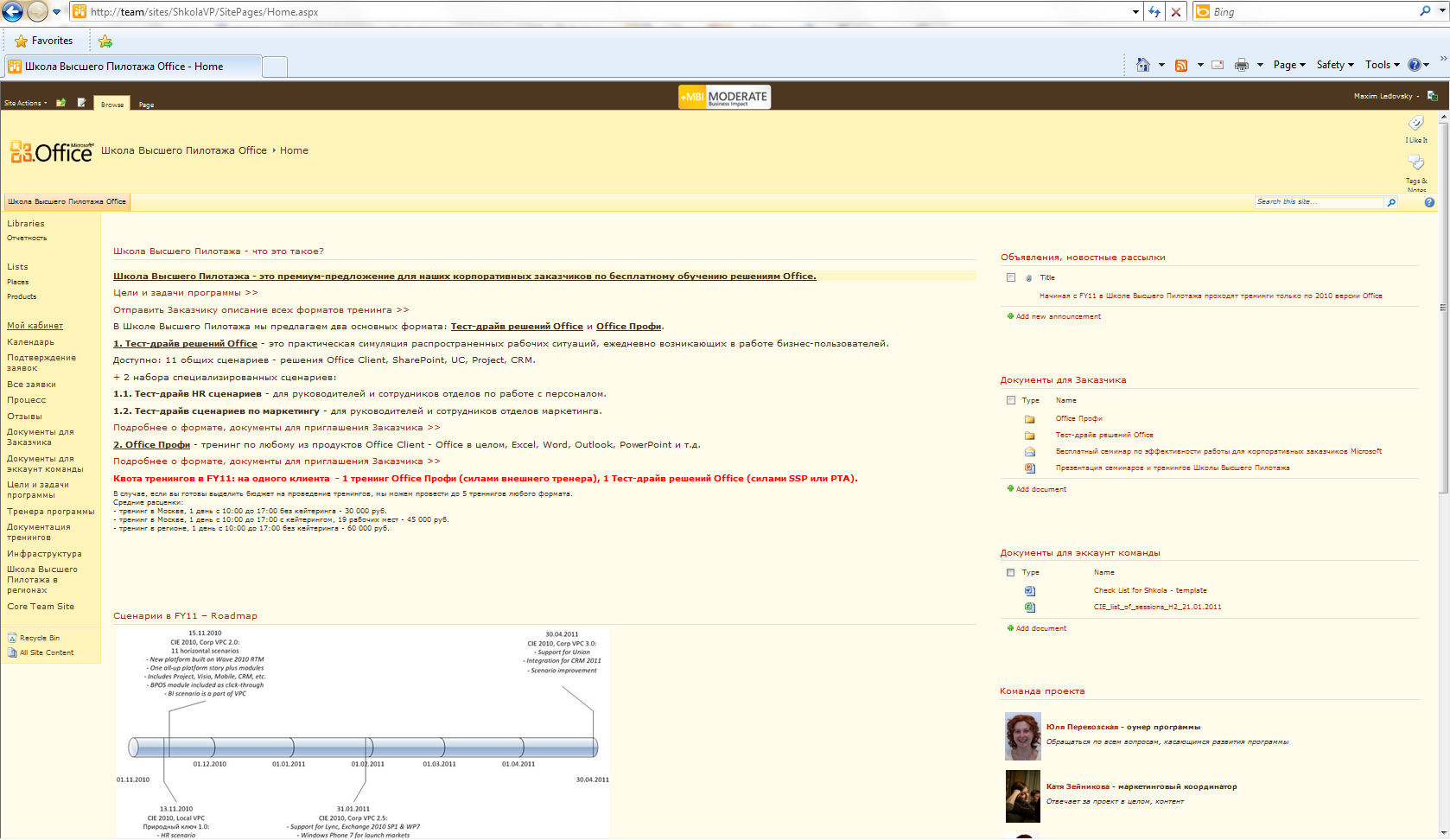 Мой кабинет | Календарь
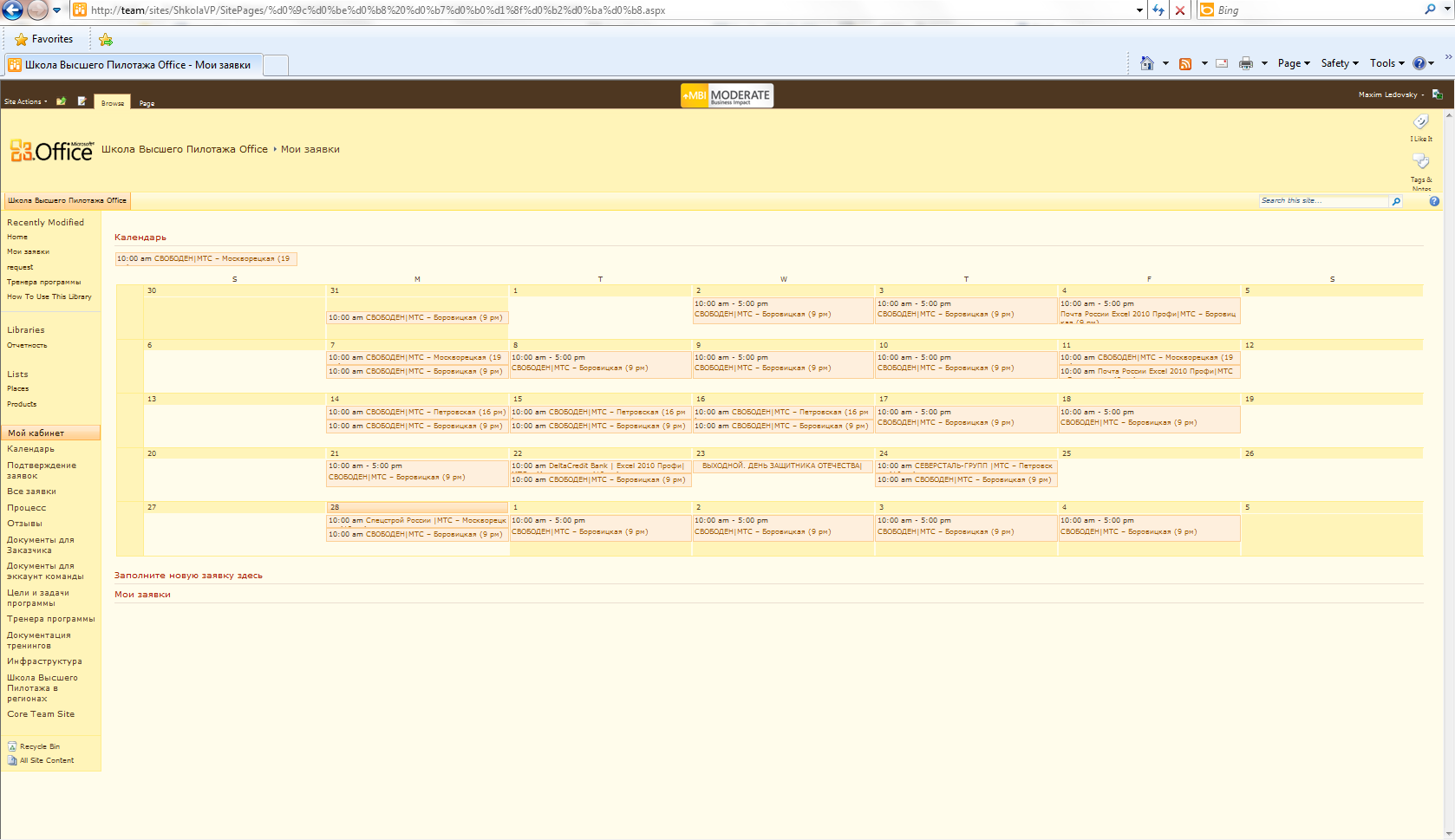 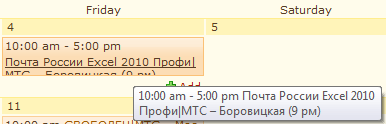 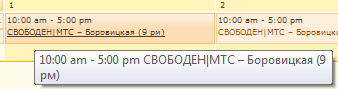 Повышение ИКТ-грамотности
Развитие ИТ-индустрии – Сотрудничество с системой образования –
Что предлагает Microsoft
Поучаствовать в пилотном использовании облачной площадки для обучения
Договориться о проведении Школы Высшего Пилотажа для вашего региона
Получить индивидуальное предложение по обучающим мероприятиям в вашем регионе
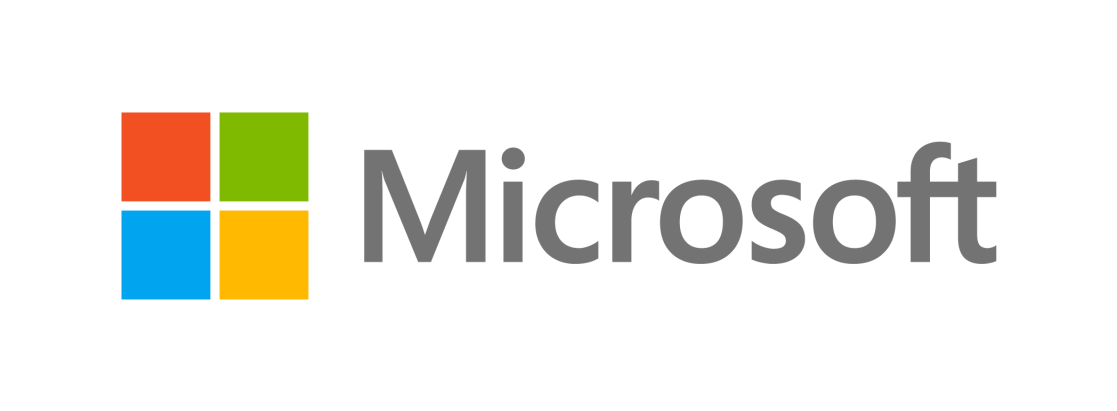 Повышение ИКТ-грамотности
Развитие ИТ-индустрии – Сотрудничество с системой образования –
Всем спасибо!
Алексей Нилов
Представитель по работе с органами государственной власти по региону Восток,
"Майкрософт Рус" ООО, Новосибирск
тел: +7 383 230 16 73
моб.+7 962 833 82 40

alnilov@microsoft.com
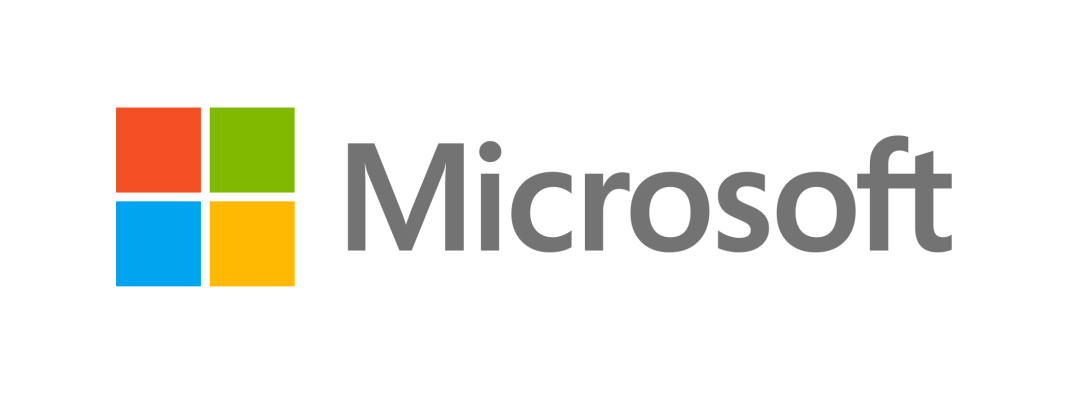